จงเชื่อต่อไป
และอย่ายอมแพ้
สดุดี 27 : 13
ข้าพเจ้ายังคงเชื่อมั่นในข้อนี้
คือข้าพเจ้าจะได้เห็นความดี
ขององค์พระผู้เป็นเจ้า
ในดินแดนของผู้มีชีวิต
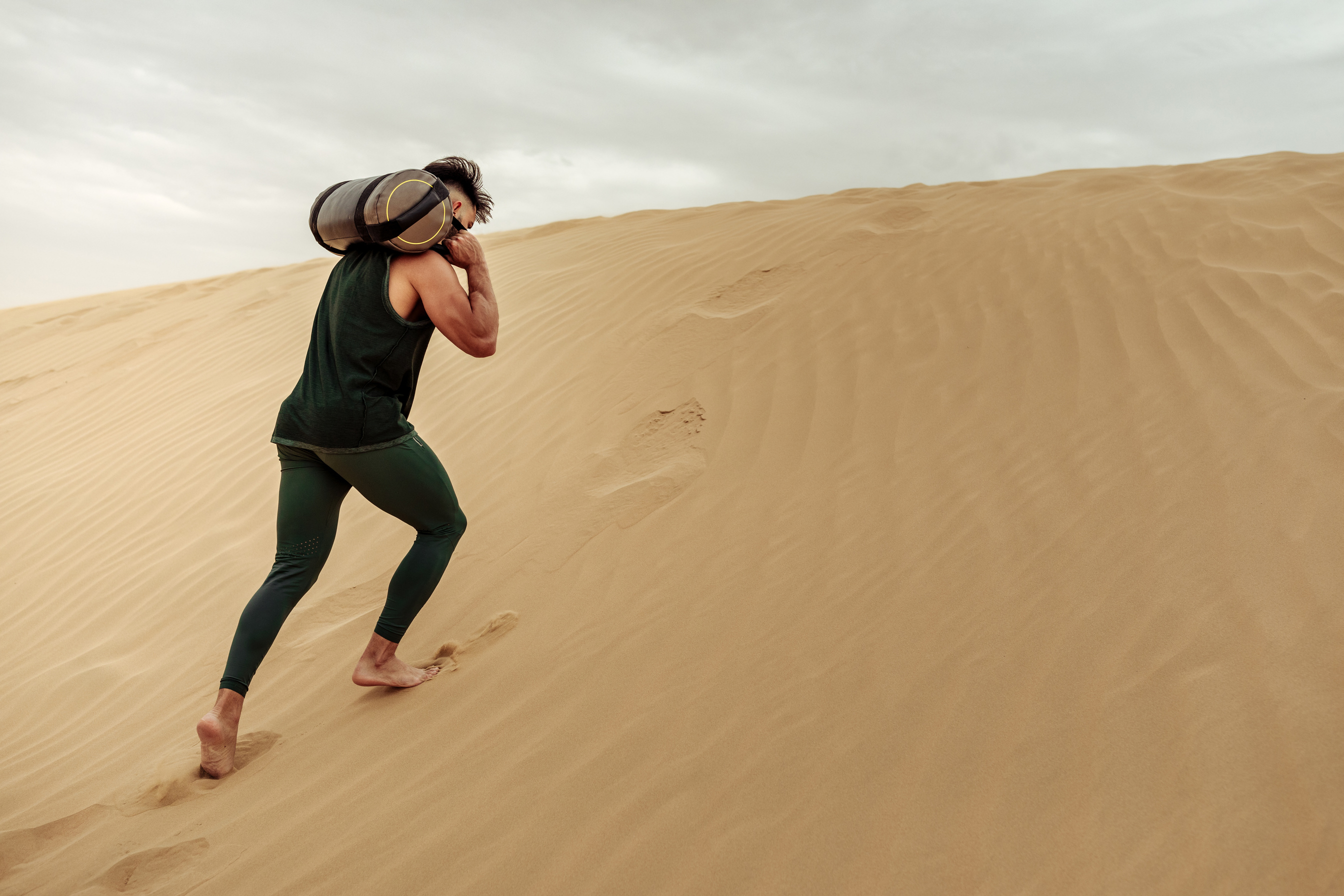 1.ไม่ยอมท้อแท้
1.1 นี่เป็นกระบวนการ 
กาลาเทีย 6:9
กาลาเทีย 6 : 9
อย่าให้เราอ่อนล้าในการทำดี
เพราะถ้าเราไม่ย่อท้อ
เราก็จะเก็บเกี่ยว
ในเวลาอันเหมาะสม
1.2 ถ้าท่านท้อแท้
 ท่านจะเลิกและยอมแพ้
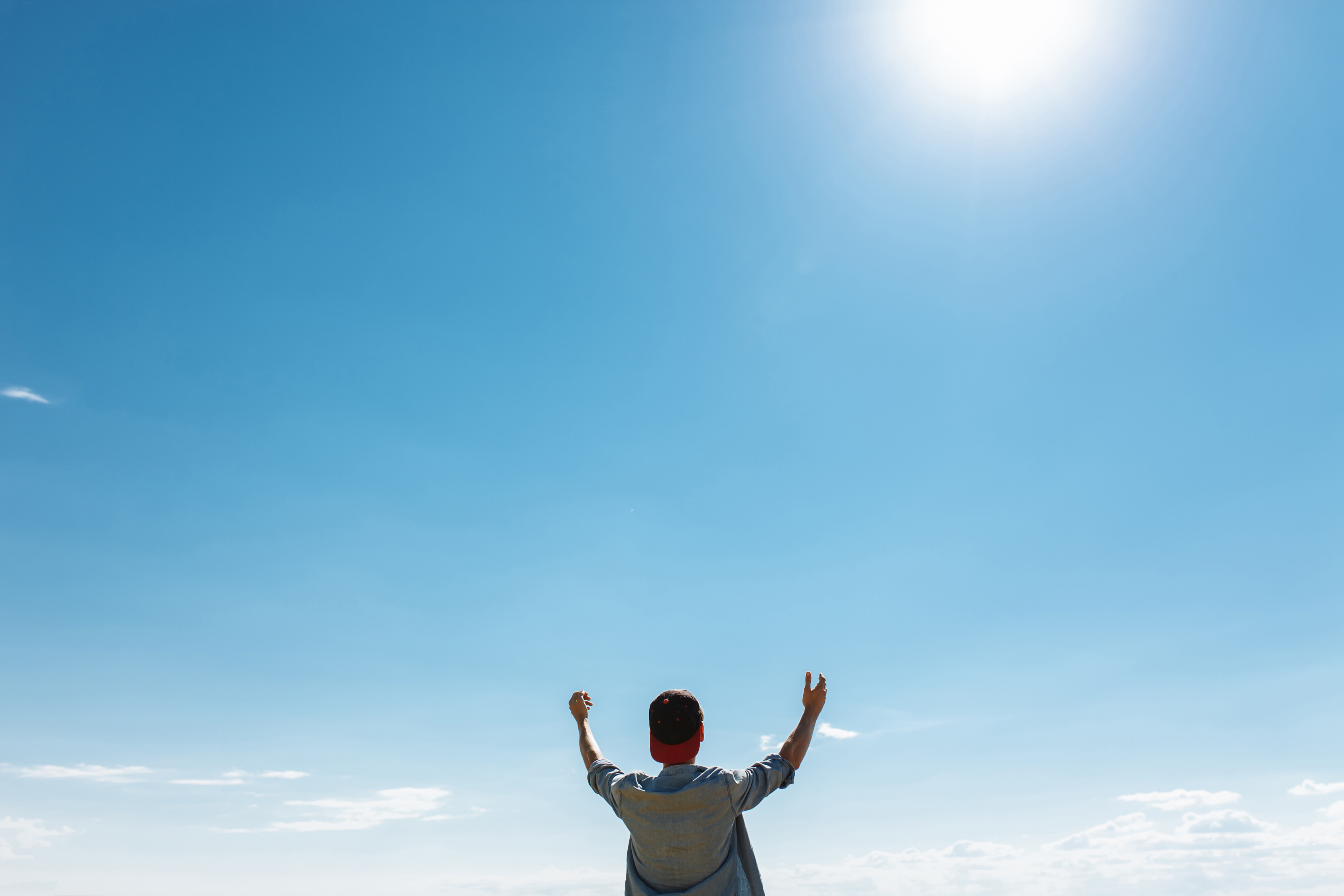 2. จงเชื่อต่อไป
2.1 คำว่า “เชื่อ” เป็นคํากริยา 
คํากริยา คือ คําที่แสดงกระทํา
2.2 อย่าหยุดเชื่อ 
ให้พูดกับภูเขาของท่านต่อไป
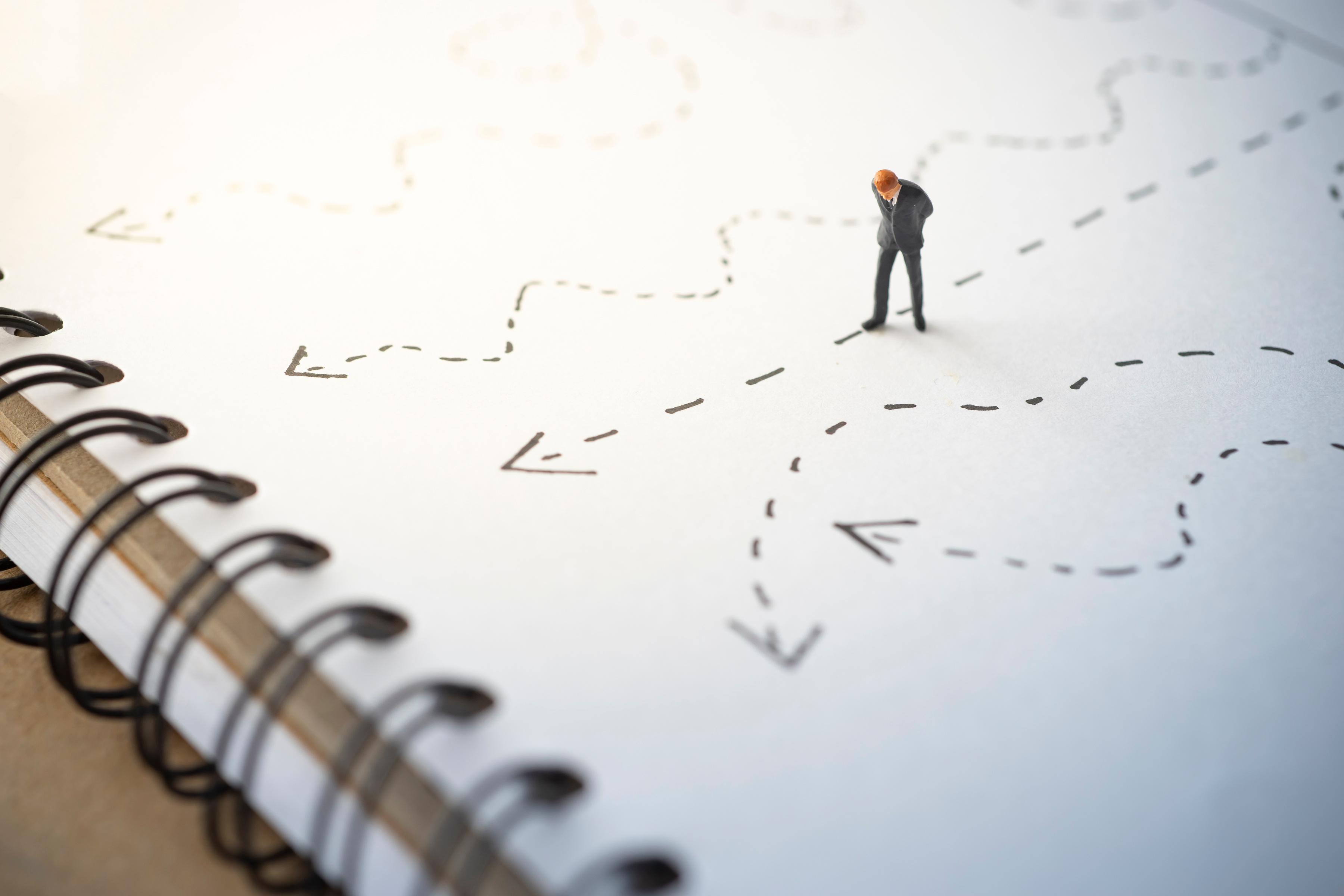 3.ท่านควรเชื่ออะไร?
3.1 ดาวิดเชื่อว่า
เขาจะเห็นความดี
ขององค์พระผู้เป็นเจ้า
3.2 เชื่อว่าพระเจ้า
ทรงตอบแทนความเชื่อ
ฮีบรู 11:6
ฮีบรู 11 : 6
ถ้าไม่มีความเชื่อก็เป็นไปไม่ได้
ที่จะทำให้พระเจ้าพอพระทัย
เพราะผู้ที่จะมาหาพระเจ้า
ต้องเชื่อว่า...
ฮีบรู 11 : 6
พระองค์ทรงดำรงอยู่
และประทานบำเหน็จแก่คนเหล่านั้น
ที่แสวงหาพระองค์อย่างจริงจัง
3.3 เชื่อว่าพระเจ้า
ประทานทุกสิ่งแก่ท่าน
 2 เปโตร 1:3
2 เปโตร 1 : 3
พระองค์ทรงดำรงอยู่
และประทานบำเหน็จ
แก่คนเหล่านั้นที่แสวงหา
พระองค์อย่างจริงจัง...
2 เปโตร 1 : 3
ผ่านทางการรู้จักพระองค์
ผู้ทรงเรียกเราด้วยพระเกียรติสิริ
และคุณความดีของพระองค์เอง
3.4 เชื่อว่าฤทธานุภาพ
อันยิ่งใหญ่ของพระเจ้า
เป็นของท่านและทํางานเพื่อท่าน
เอเฟซัส 1 : 19
เอเฟซัส 1 : 19
และรู้ถึงฤทธานุภาพอันยิ่งใหญ่
สุดหาใดเทียบ สำหรับเราทั้งหลาย
ที่เชื่อ ฤทธานุภาพนี้เป็นเหมือน
พระราชกิจแห่งพลังอันยิ่งใหญ่
ของพระองค์